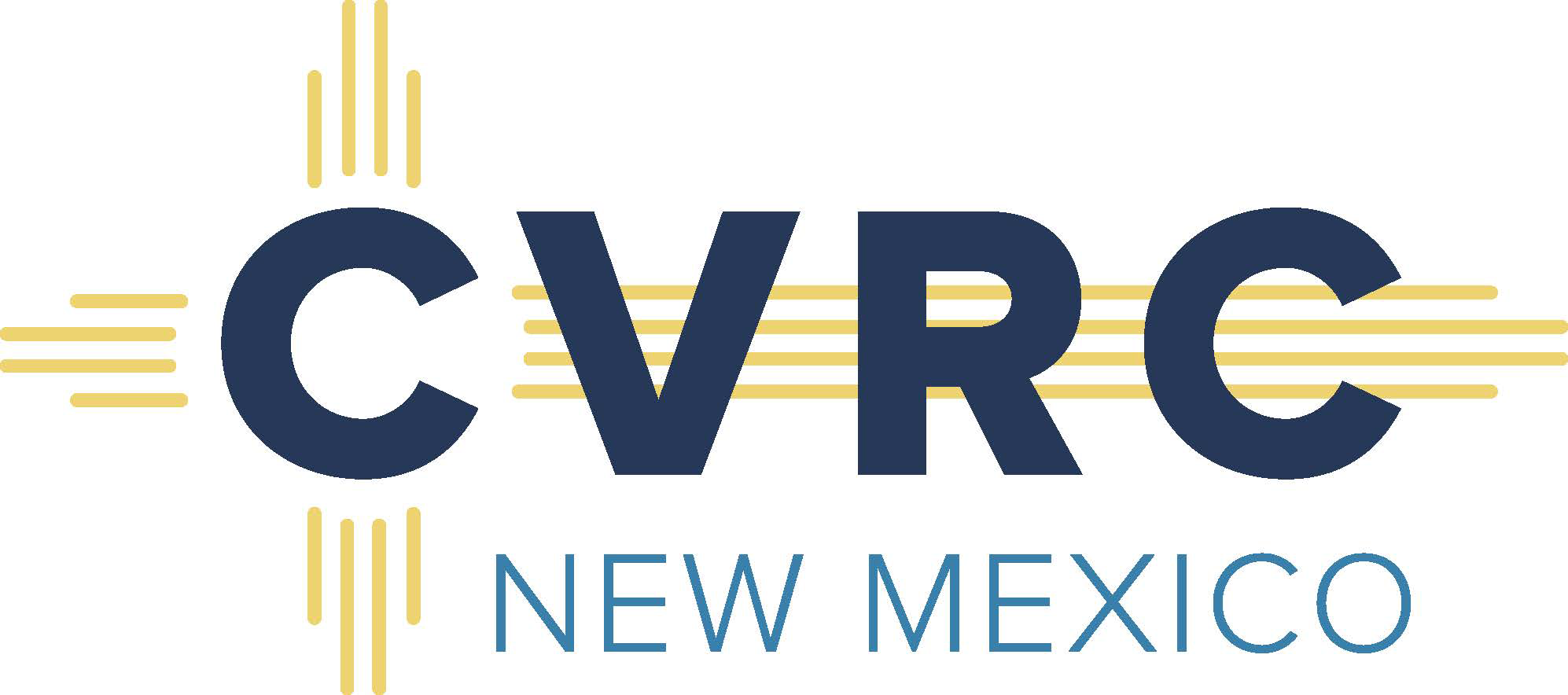 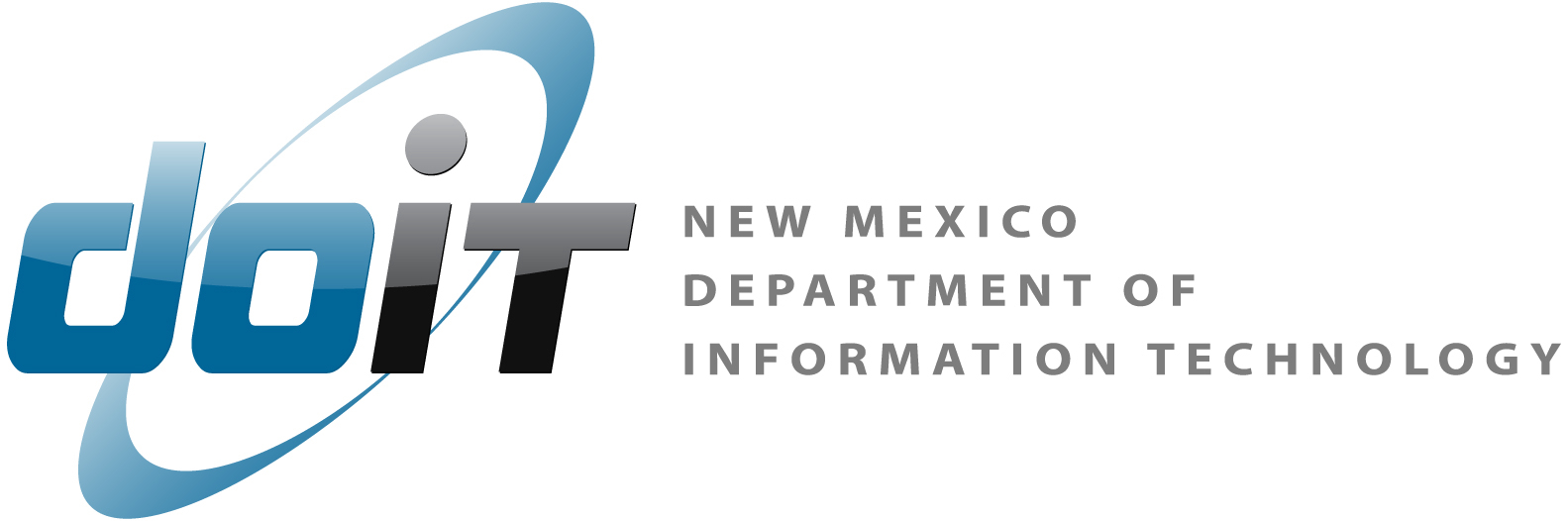 VINELink Experience
VINE features for victims and survivors of crime.
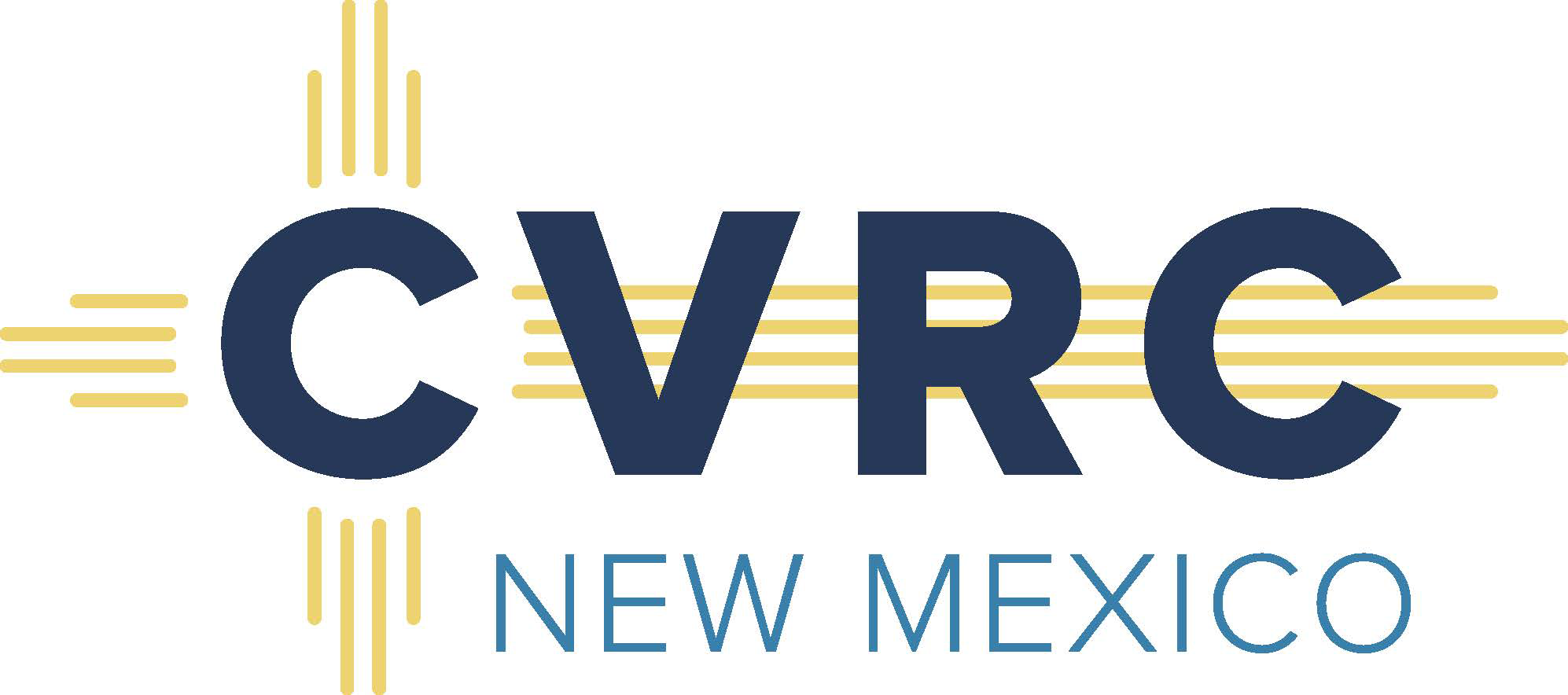 How are you currently using New Mexico VINE?
What is VINE?
Provides timely offender custody information to victims of crime and concerned citizens

Free service accessible by phone, website, and mobile app

User notifications by phone, email, or text
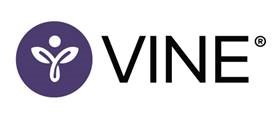 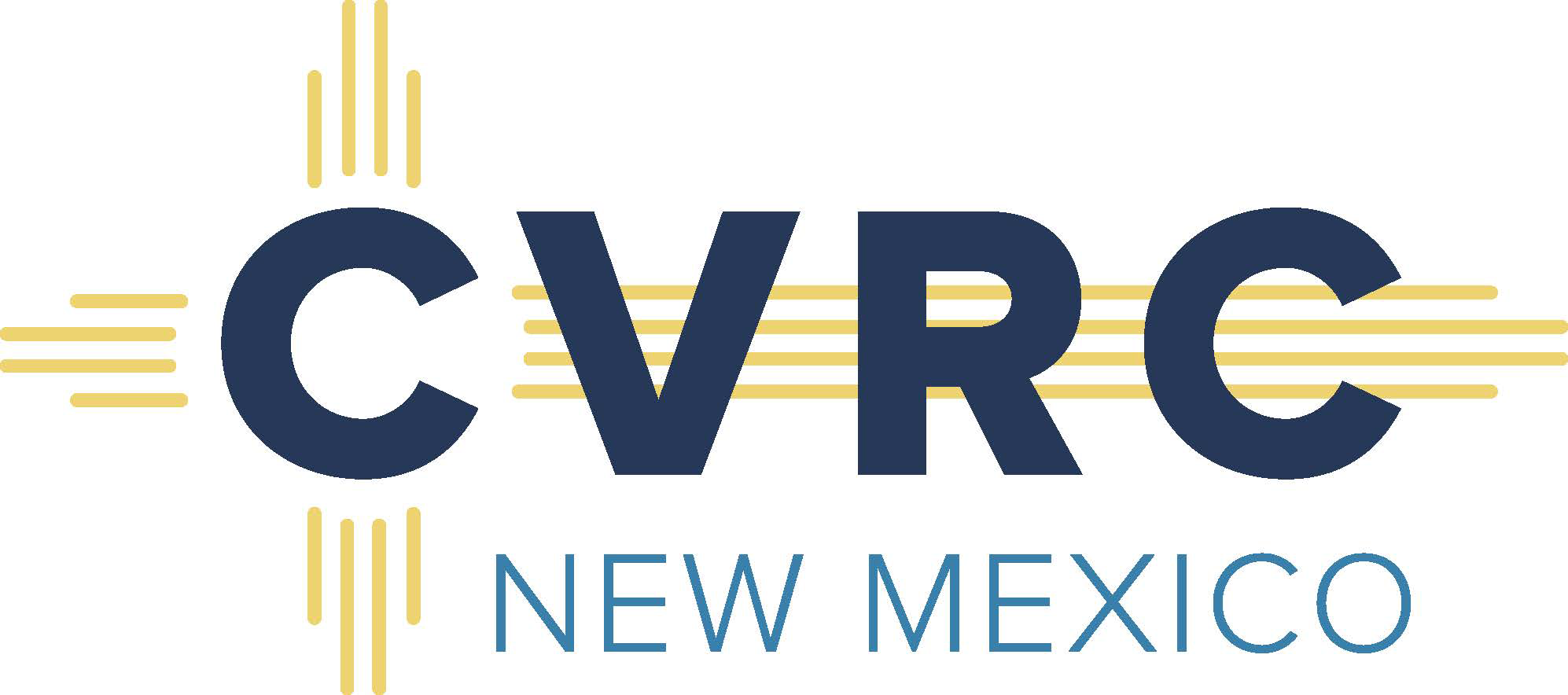 What is VINE?
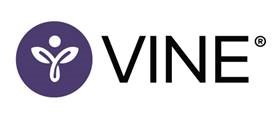 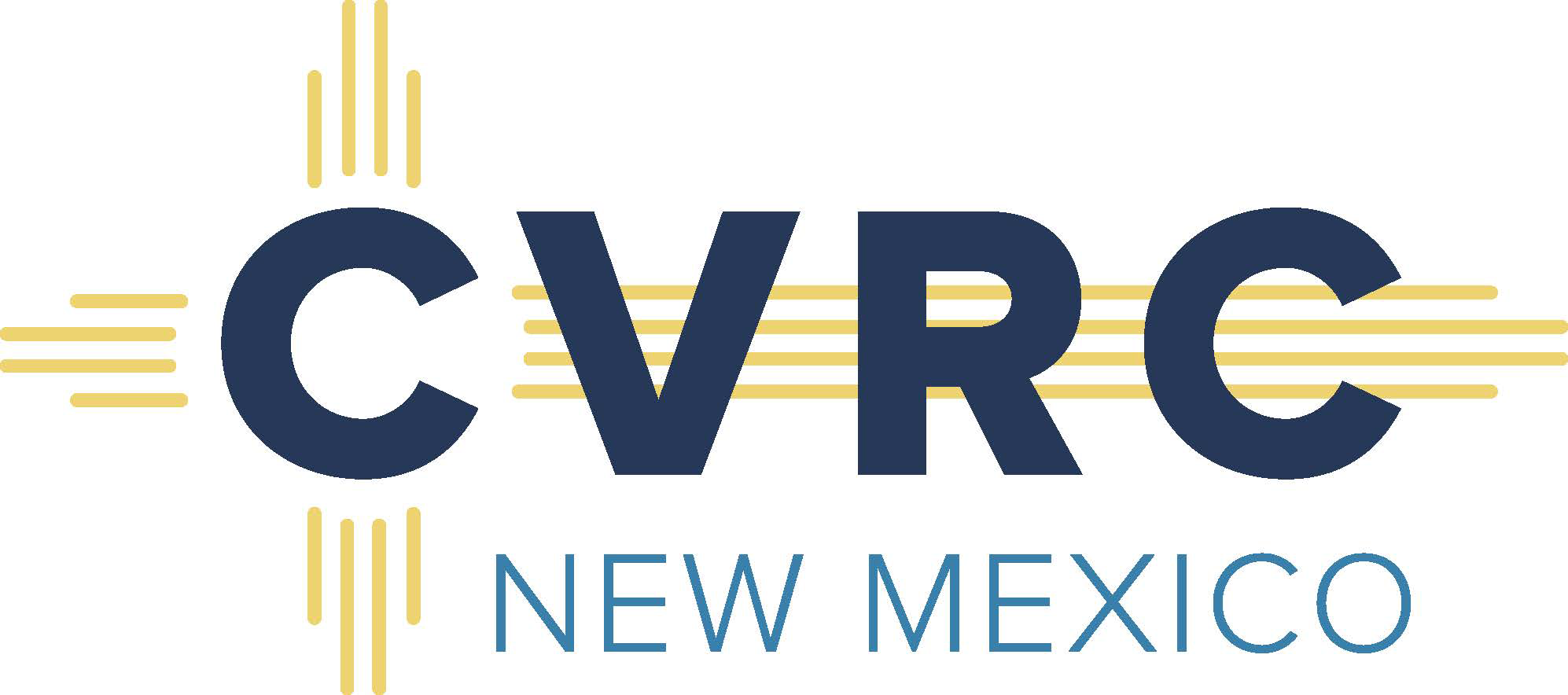 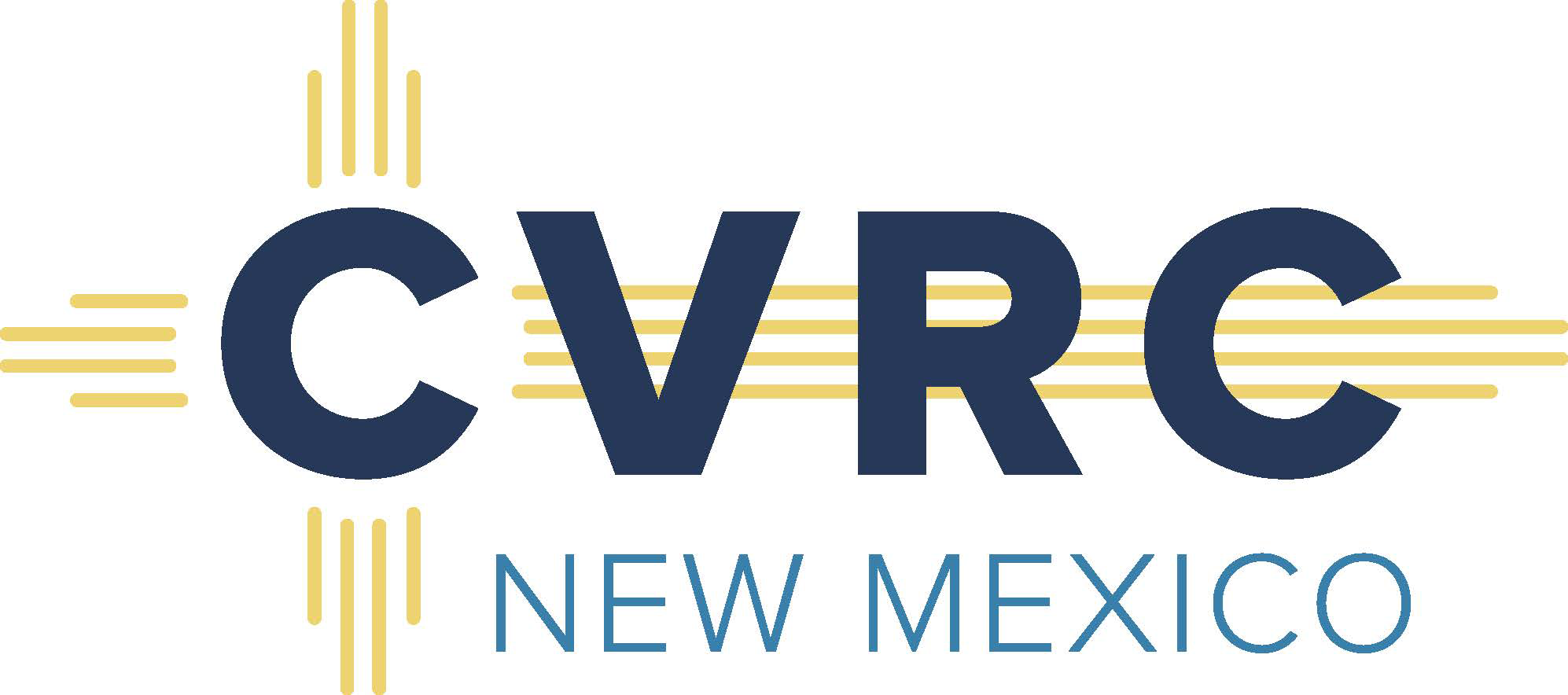 VINE Across the Nation
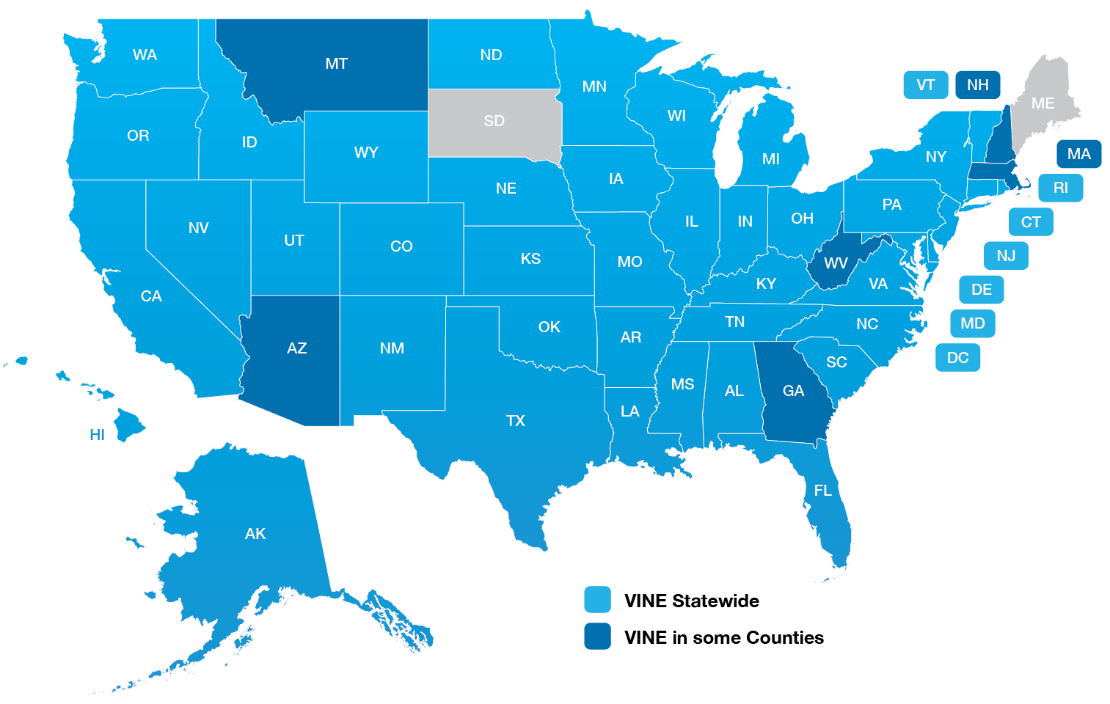 43
DEPTS. OF CORRECTIONS
48
STATES
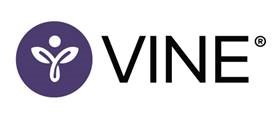 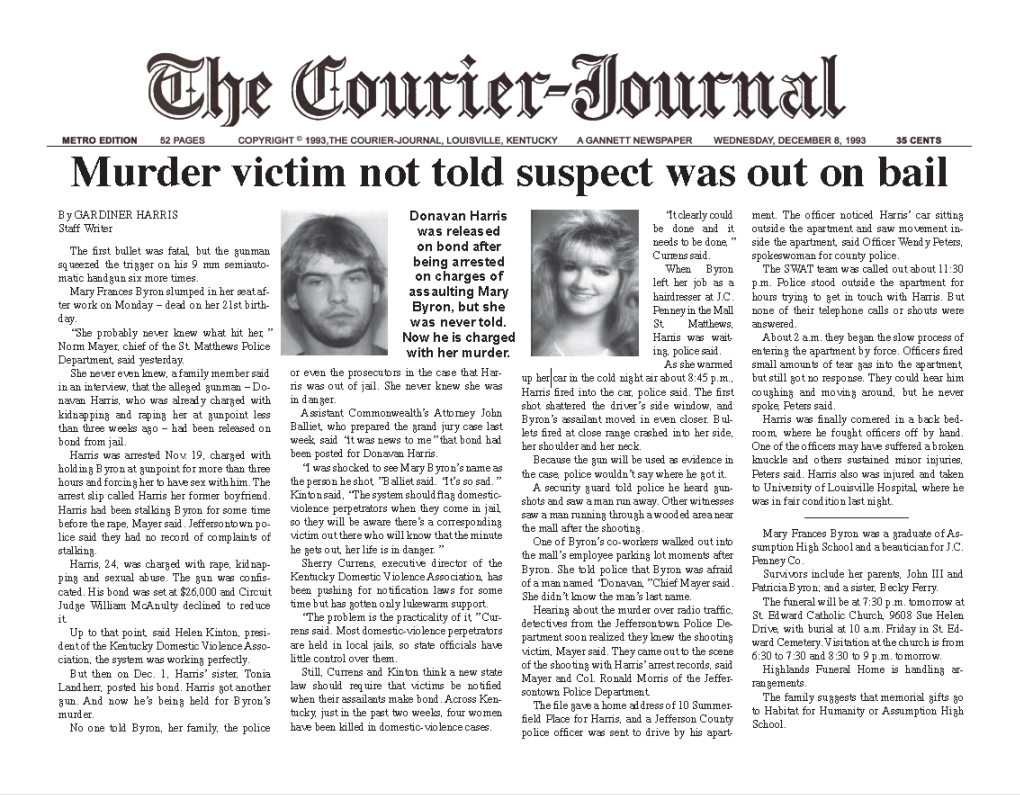 The nation’s first automated victim notification program
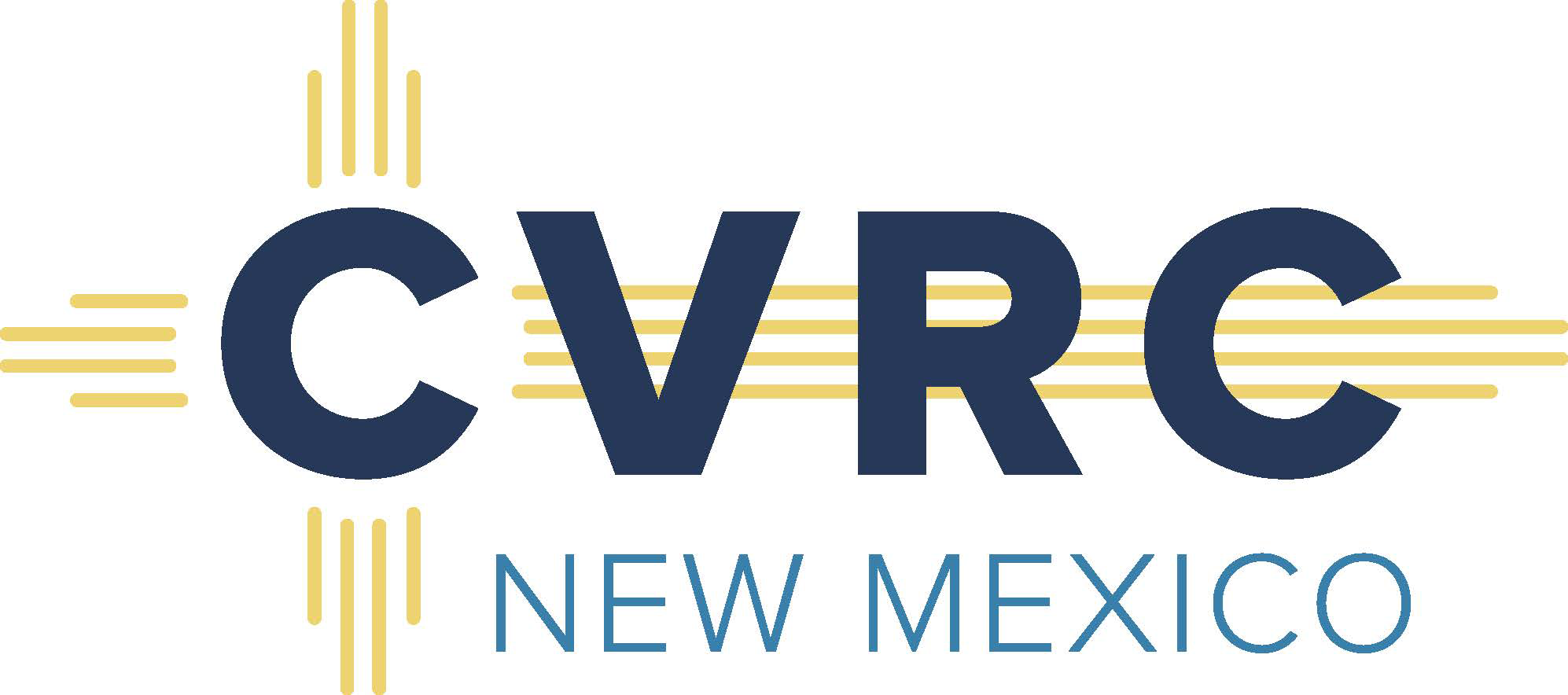 Beneficial Resource New Mexico Enhanced VINE
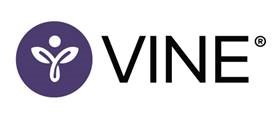 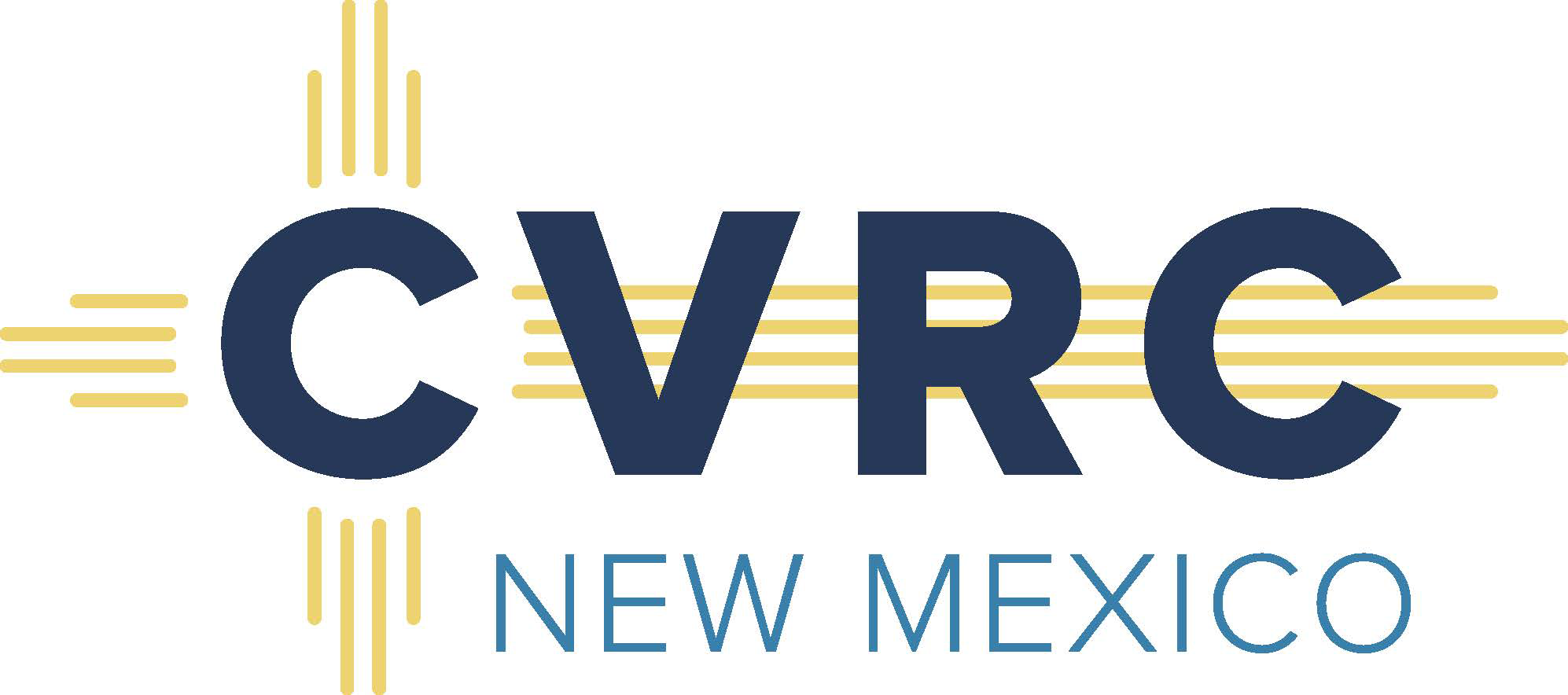 Reaching more victims with New Mexico VINE
Crime victims have a vast amount of resources at their disposal, such as safety services, professional therapy, and criminal justice advocacy, however… 

There is currently no national website or mobile app 
that promotes victim self-advocacy.

Local resources are often challenging for victims to access.
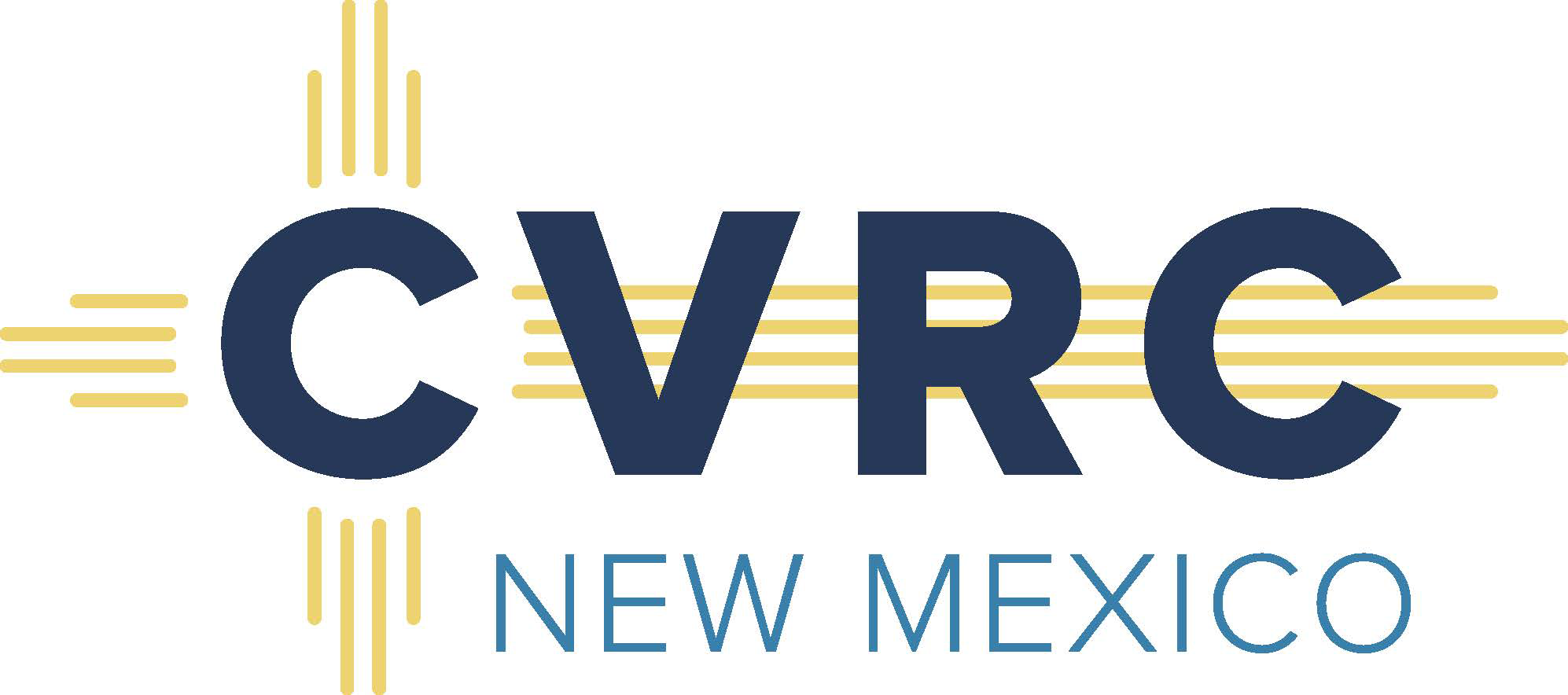 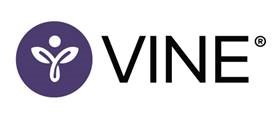 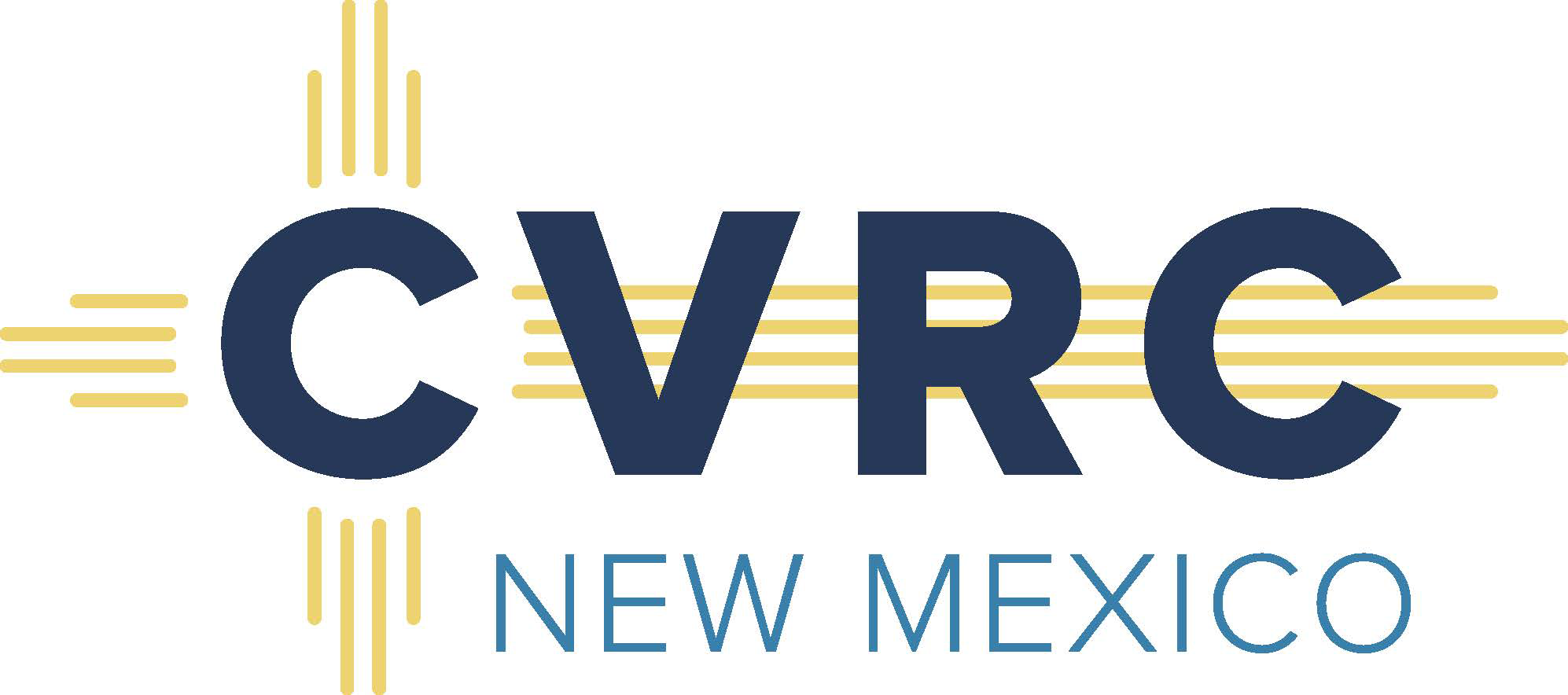 VINE Workflow
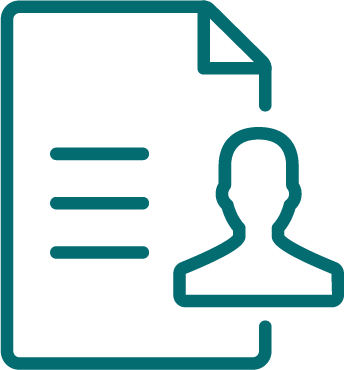 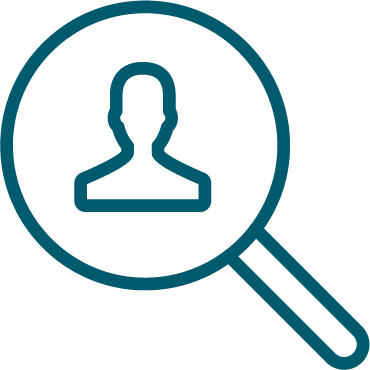 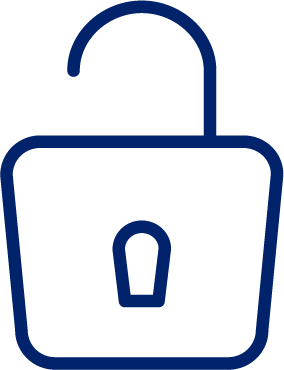 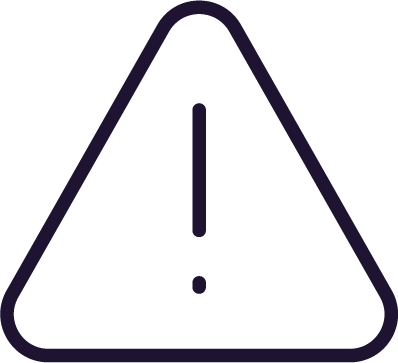 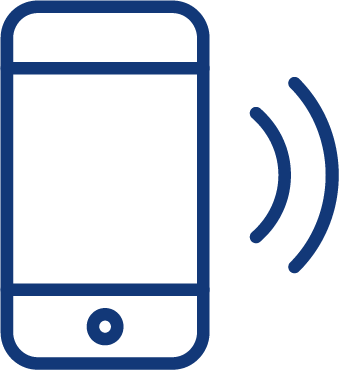 1
2
3
4
5
Victim accesses VINE
Victim registers
Booking occurs
Custody status updated
Notification sent
Anonymously check an inmate’s custody status through:
Toll-free number
www.VINELink.com
VINELink app
VINE automatically receives booking, arrest, and crime data.
Receive automated custody status change notification via:
Phone
Email
Text
TTY
In-App
Jail/prison updates offender custody status. 
Examples include: release, escape, and death.
Notification is immediately sent to all registrants.  For Phone Notifications, a PIN code is required to confirm the notification.
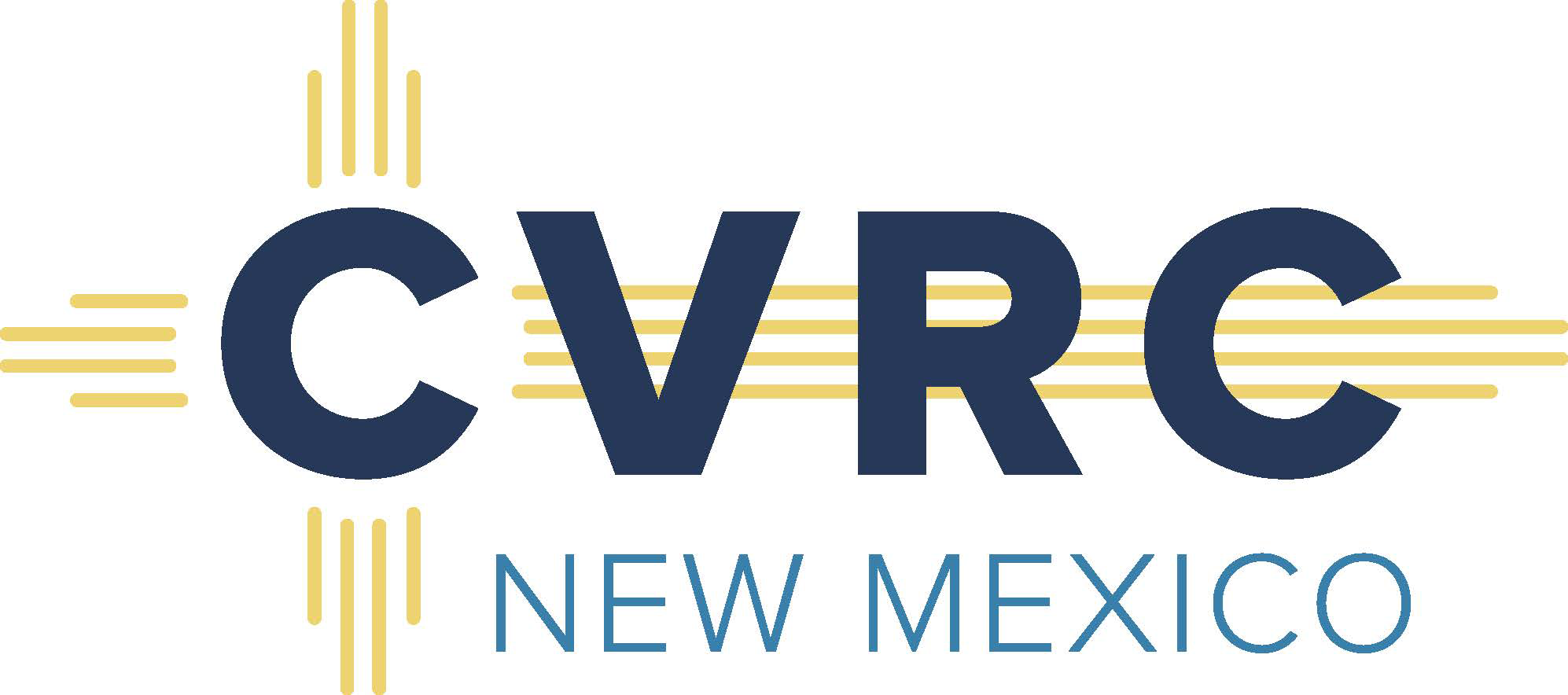 Victims
Link registrations based on (offender) person match
Last and First Name
Date of Birth
Offender ID#
VINELink account – edit or disable existing registration
Learn more about the resources and the information your state provides.
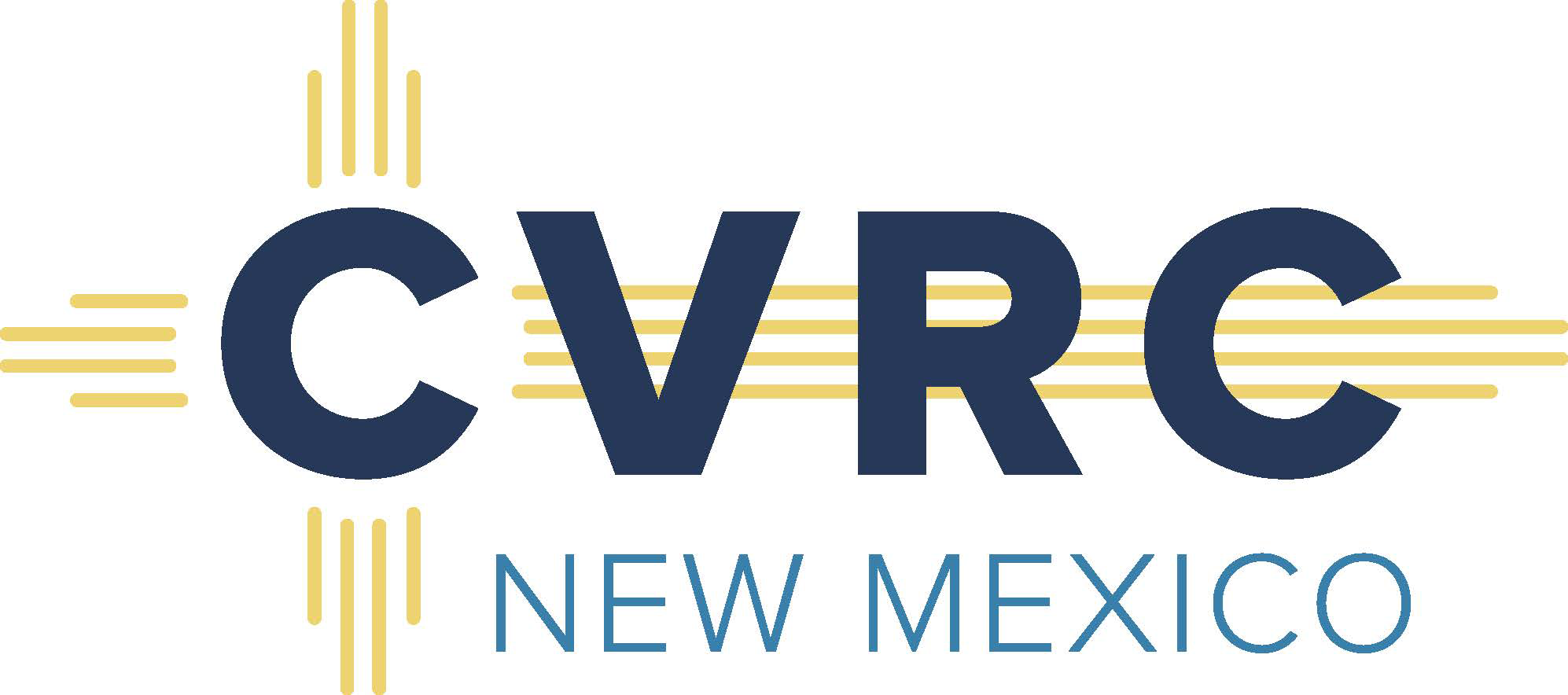 Law Enforcement
Access Offender Custody Status Information
New Mexico VINE by PHONE

(877-551-8463)
ONLINE

www.VINELink.com
VINELink APP
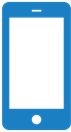 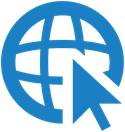 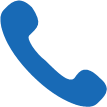 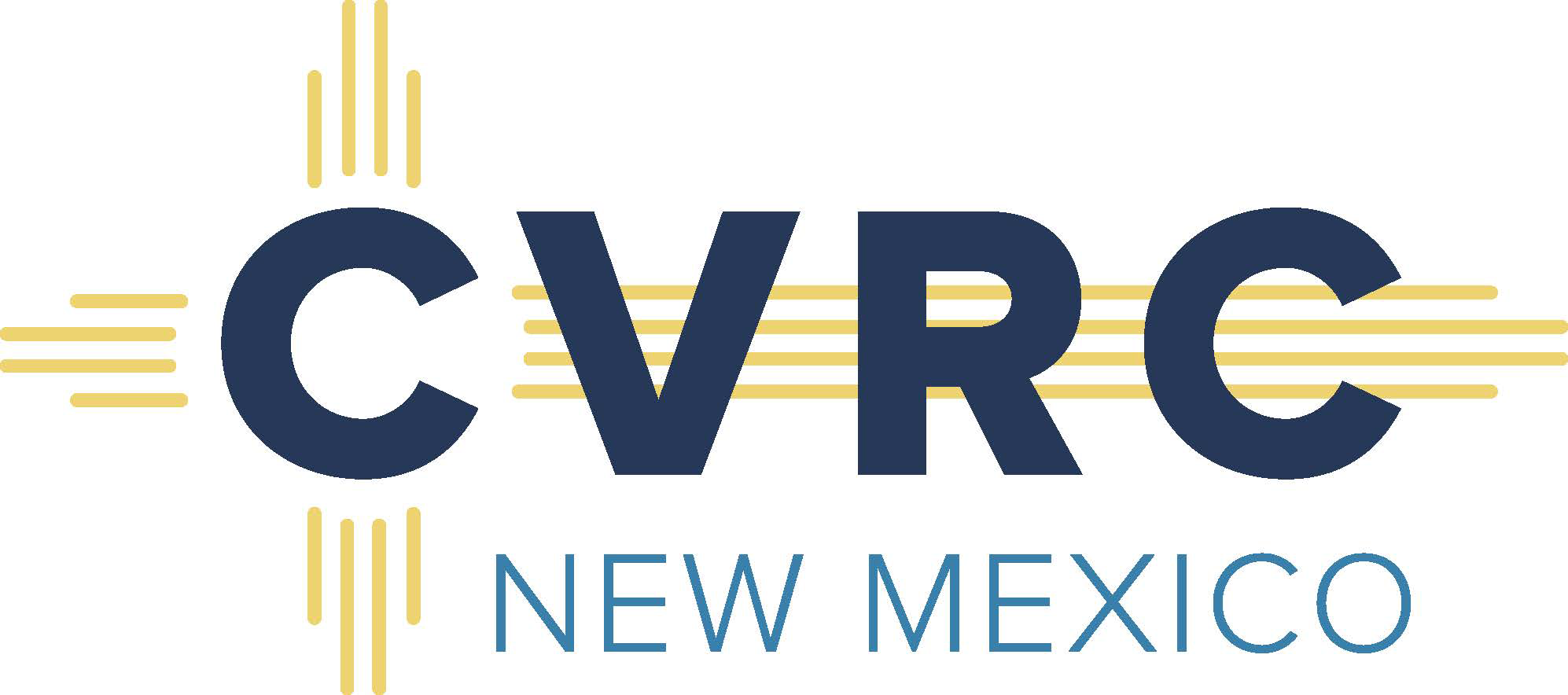 Learn more about Enhanced VINE and VINELink
Upcoming Webinars:
VINELink 
Awareness Training
Coming Soon!

VINELink Video Tutorials &
Training Resources:
VINELink Help
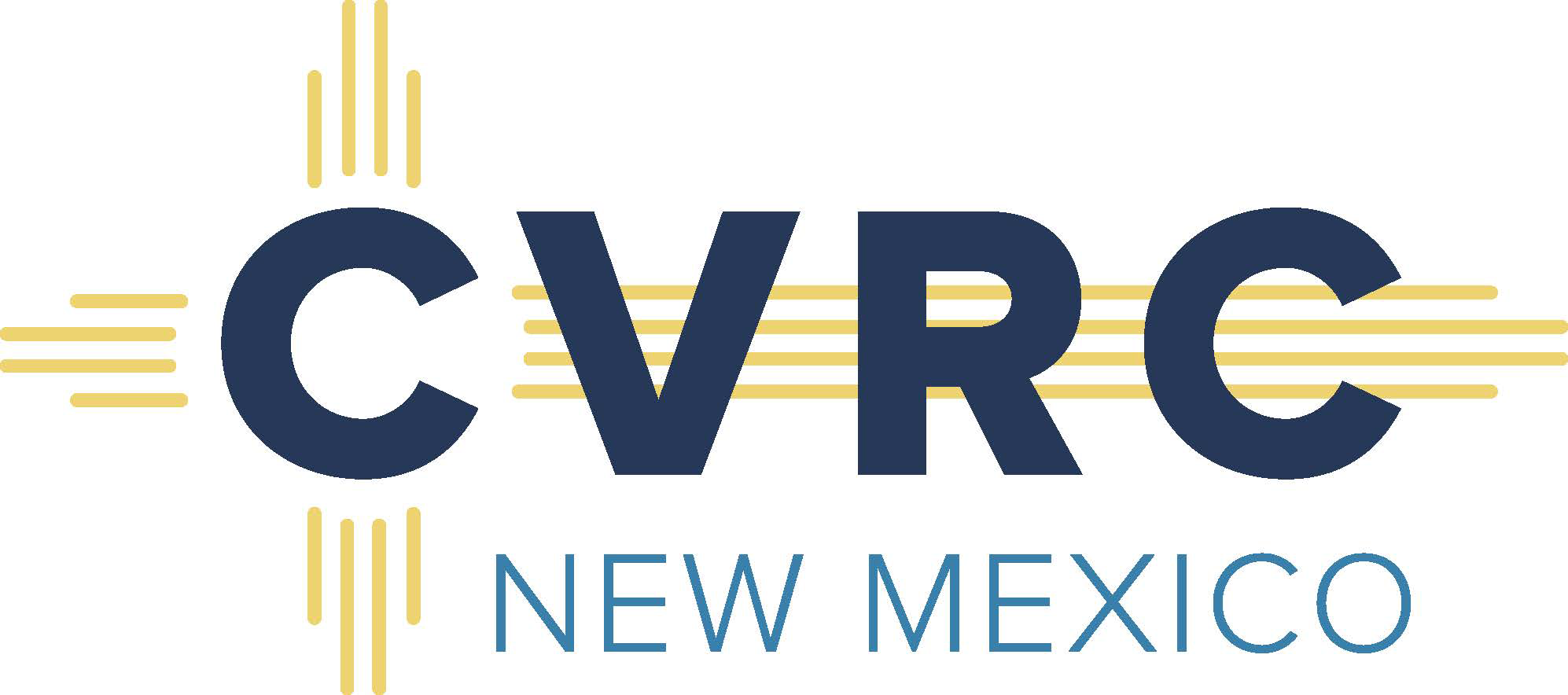 New Mexico VINE Program Administrators
Julie Rivera
VINE-Victim Liaison / Victim Advocate 
NM Crime Victims Reparation Commission
6200 Uptown Blvd. Suite 210
Albuquerque, New Mexico 87110
 505-946-8975
Fax 505-841-9437
Julieanna.rivera@state.nm.us
Local & Regional Jail and DOC Inquiries

1-877-842-8464
cdvictimsrvs@state.nm.us
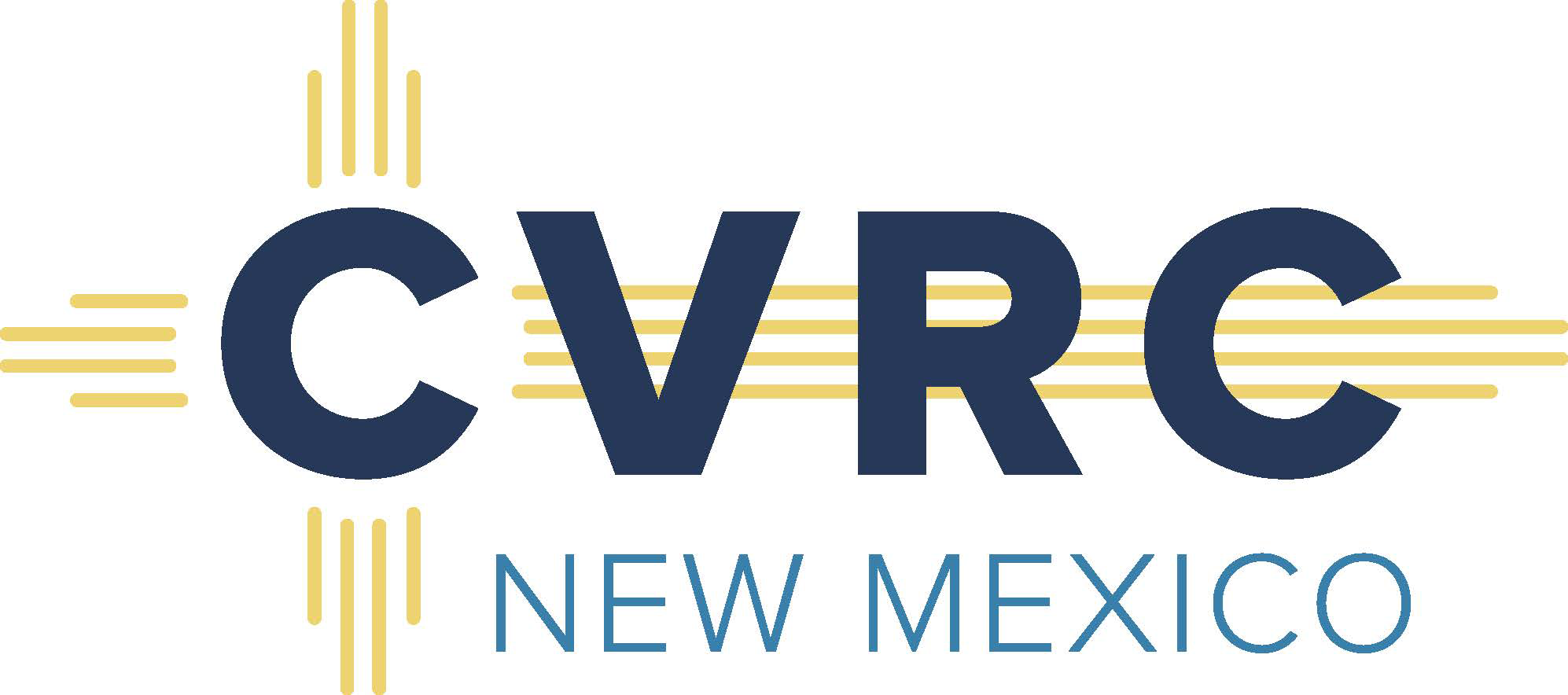